European Mediation Development Toolkit Assoc. Prof. Dr. Rimantas Simaitis Chairman of the CEPEJ-GT-MED 11 April 2019, Riga
Council of Europe Committee of Ministers Recommendations on mediation and ADR
Recommendation Rec(98)1 on family mediation
Recommendation Rec(2001)9 on alternatives to litigation between administrative authorities and private parties
Recommendation Rec(2002)10 on mediation in civil matters
Recommendation CM/Rec(2018)8 concerning restorative justice in criminal matters
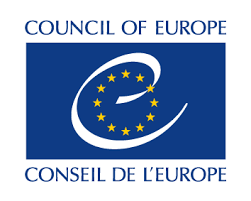 2006 CEPEJ study on mediation in Europe
Main obstacles for mediation in Europe
Lack of awareness of mediation
Lack of specialised training of mediators
Disparities in training and qualifications of mediators
Still relatively high cost for the users, financial imbalances of the parties
Disparities in the scope and guarantees of confidentiality
Lack of relevant “mediation-friendly” legal environment 
In some countries - lack of qualified mediators and 
     trainers
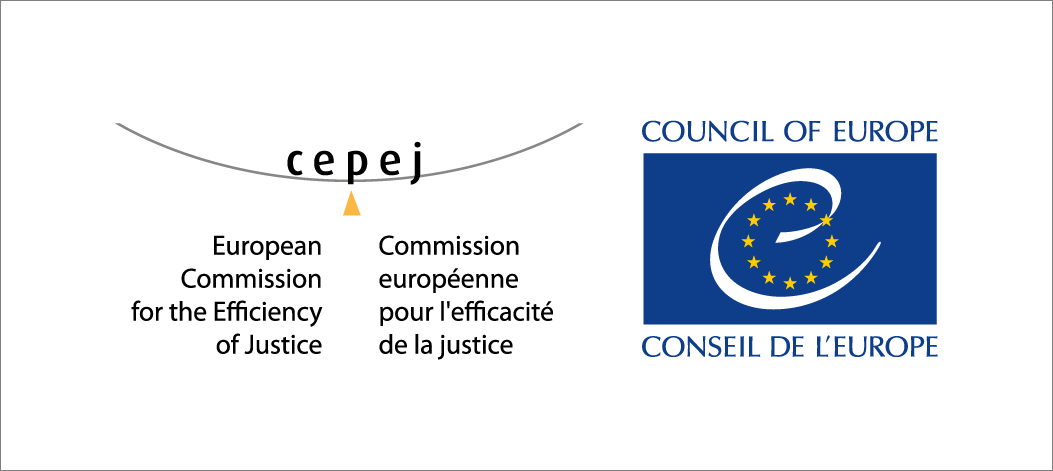 CEPEJ guidelines on better implementation of CM Recommendations
CEPEJ(2007)14E / 7 December 2007 concerning family mediation and mediation in civil matters

CEPEJ(2007)15E / 7 December 2007 concerning on alternatives to litigation between administrative authorities and private parties

CEPEJ(2007)13E/7 December 2007 concerning mediation in penal matters (may be updated due to update of the CM Recommendation No. 99(19))
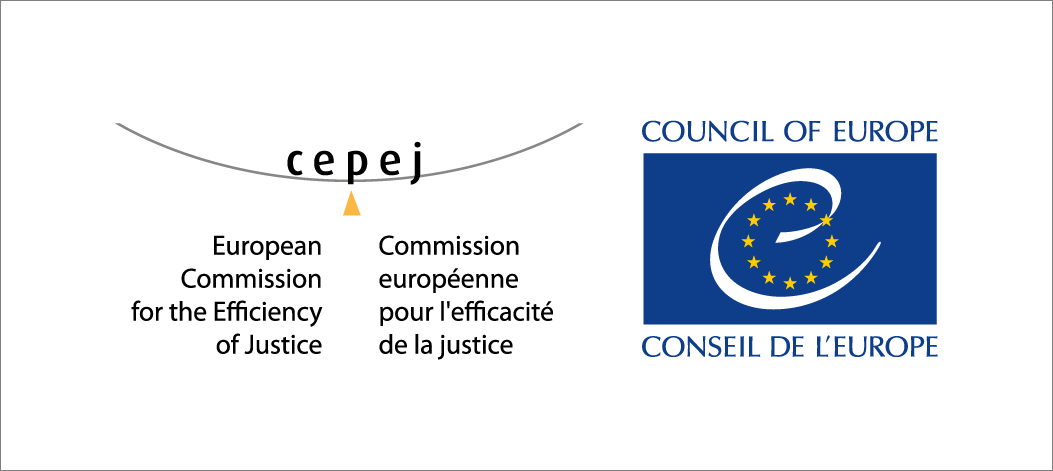 2017-2018 CEPEJ Guidelines’ Impact Study
Lack of consistent statistics on mediation
Mediation/litigation average ratio ca. 1 %
Penal medaition and administrative ADR is less developed, civil and family - better
CoE/CEPEJ mediation instruments impact vary
Survey confirmed a need for new more detailed standards/tools
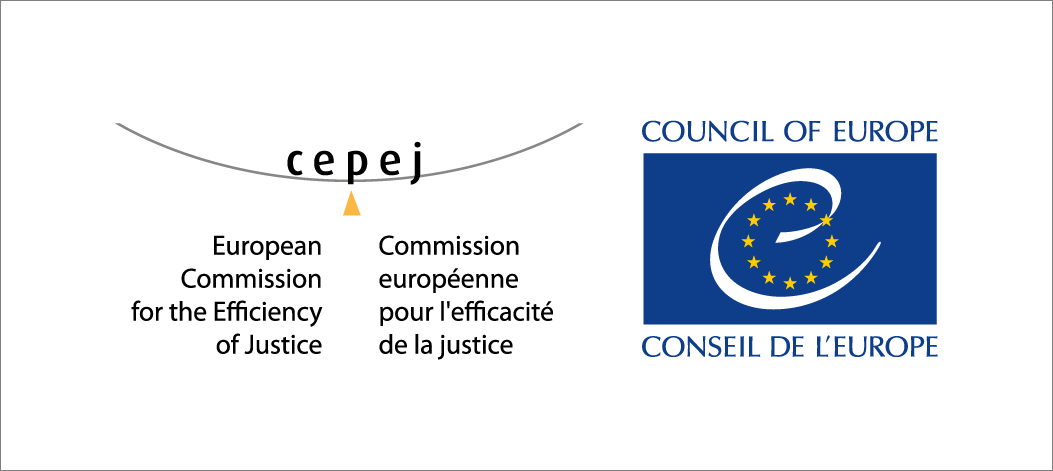 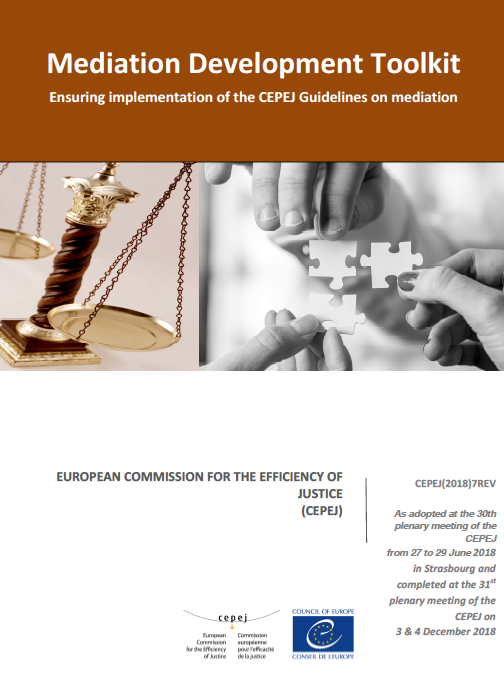 https://www.coe.int/en/web/cepej/cepej-work/mediation
European Mediation Development Toolkit (1)
Aim: support and practical guidance for mediation development
Flexibility: tools are designed to be easily adapted to variety of national and practical contexts 
Target: various groups of mediation developers – 47 CoE Member States’ governments and mediation stakeholders 
Elaborated by CEPEJ-GT-MED; two tools developed in cooperation with CCBE and IMI
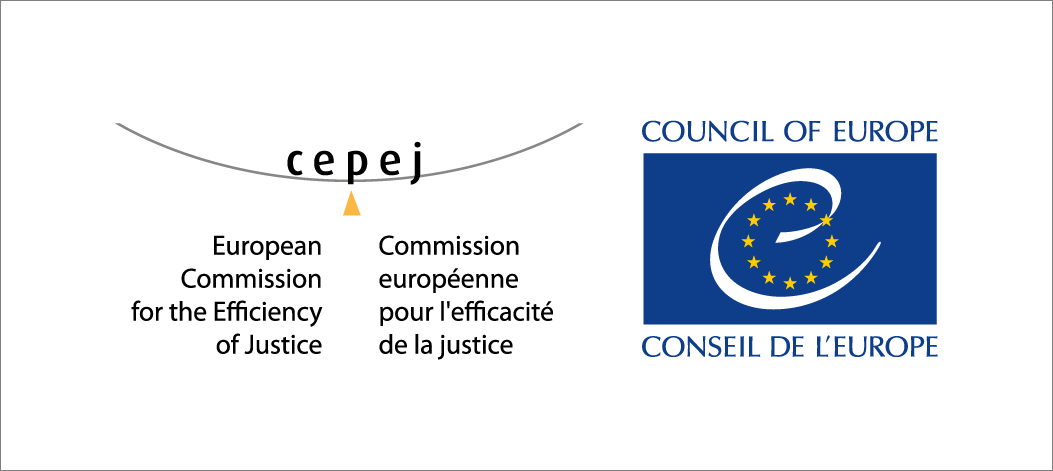 European Mediation Development Toolkit (2)
Nine tools confirmed by CEPEJ; will be complemented

Tools:
Establishing a Court Mediation Pilot: management checklist
Mediation Pilot Monitoring Checklist
Guide to the Judicial Referral to Mediation
Basic Mediator Training Curriculum (jointly with the IMI)
European Code of Conduct foe Mediation Providers
Model Mediation Forms (Agreement to Mediate, Mediation Settlement, Mediation Feedback) 
Baseline Grid for Mediation KPI (Baseline Mediation Statistics)
Frequently Asked Questions
Guide to Mediation for Lawyers (jointly with the CCBE)
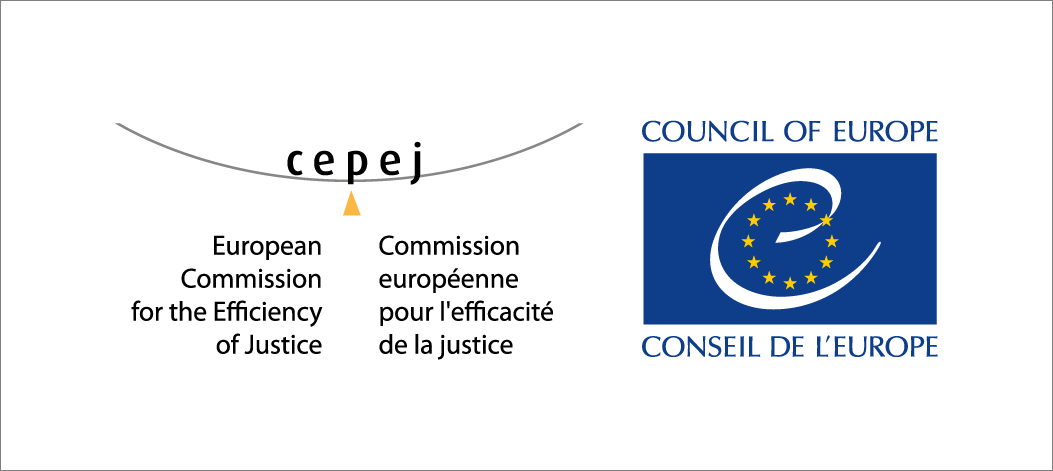 Thank you!